令和５年度　　川上小学校スクールプラン
【学校教育目標】　
　　　自ら学び　共に学び
　　　　心豊かで　たくましい子
と も に 学 び 考 え 行 う
【校訓】
【目指す子供像】
かかわり合いながら
　　　　　　 学びを深める子
楽しみながら運動能力を高め
　　　　　  心も体も元気な子
どのような行動が適切か
考えて行う子
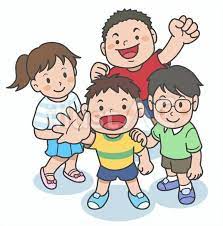 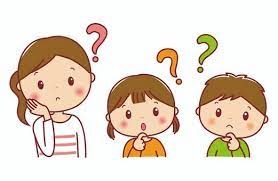 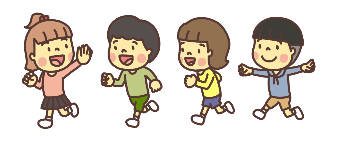 体(健やかな体）
知（確かな学力）
徳（豊かな心）
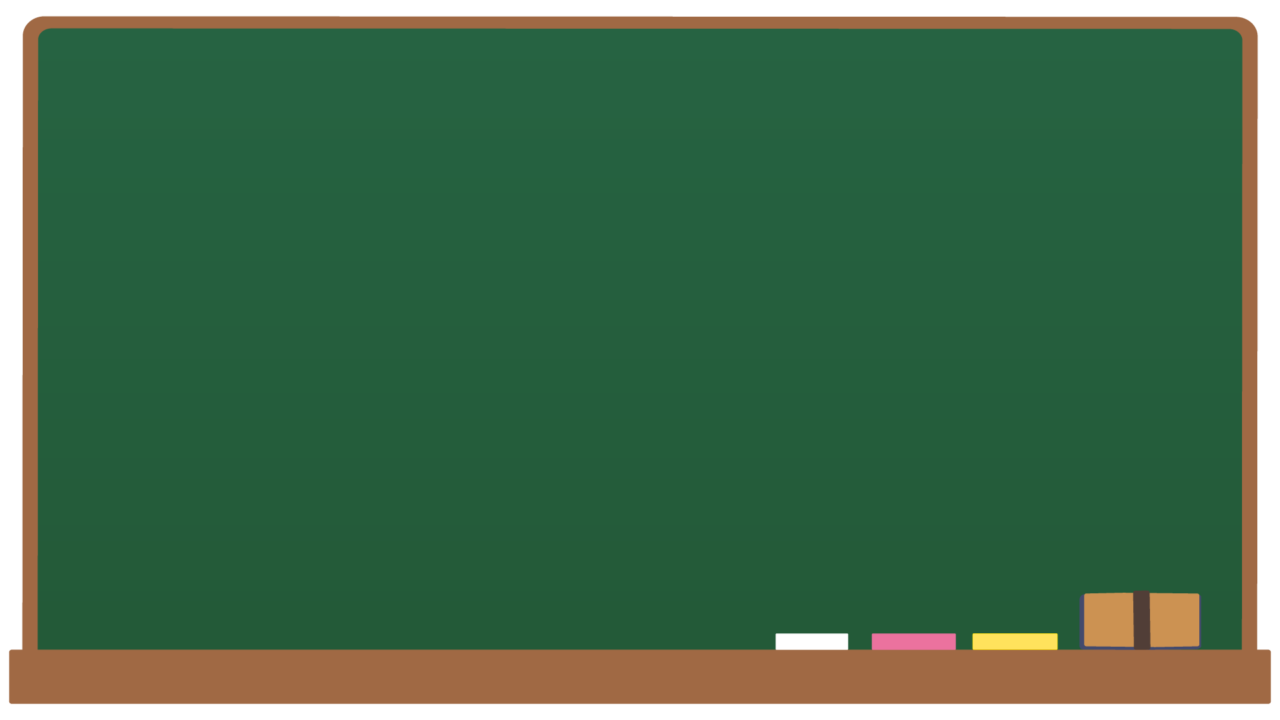 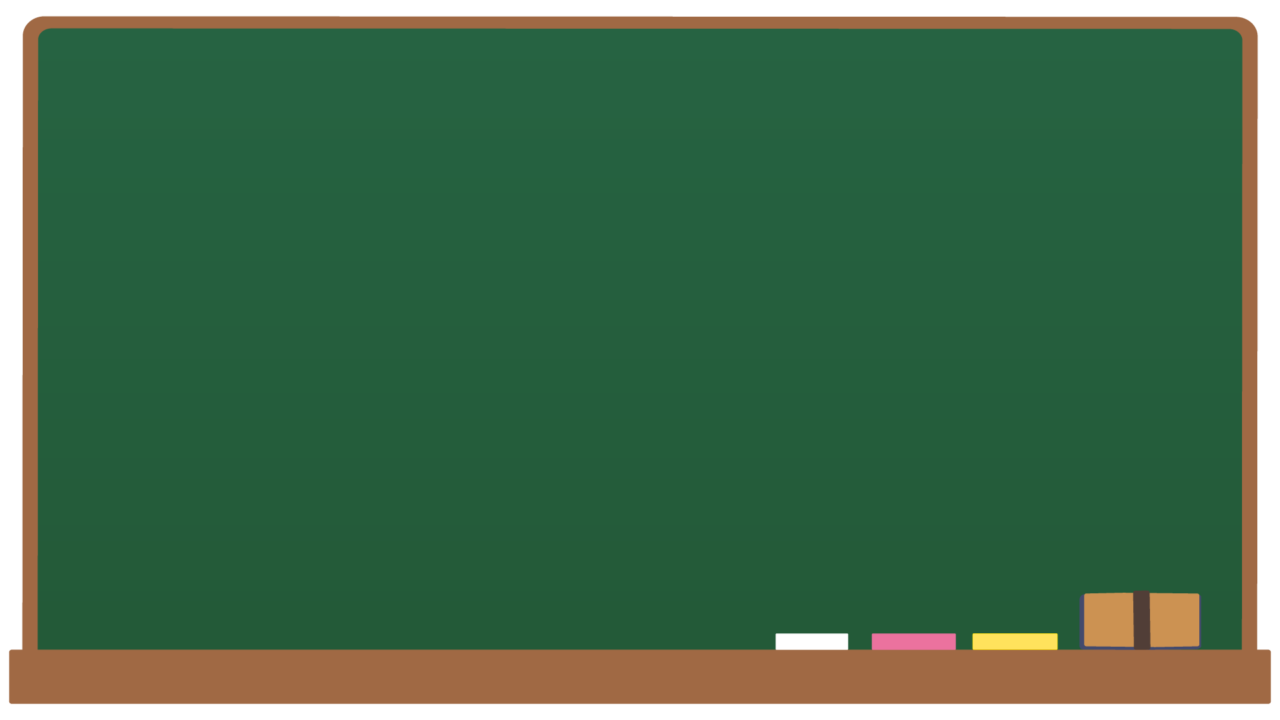 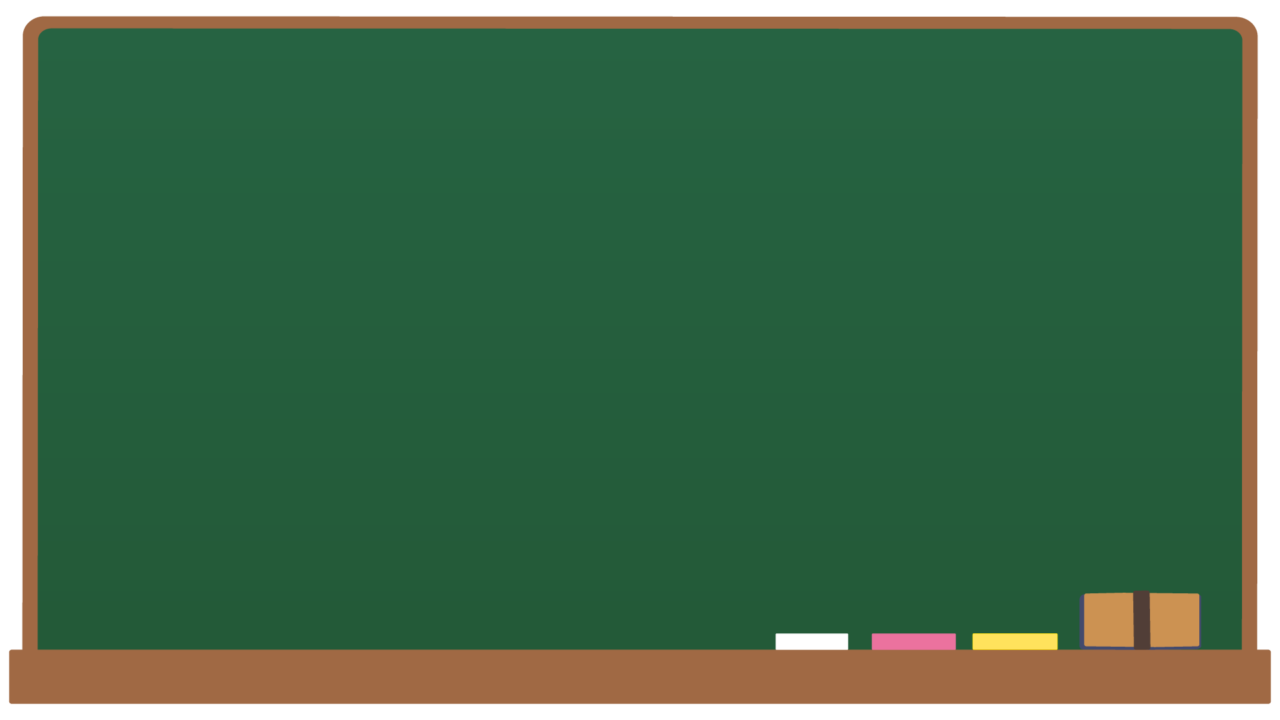 ○「世のため人のため」実践
（学校で   地域で　日本全国で実践）

○「すてきだねカード」の取組
 　　（子供同士・教師によるカードの記入）

○気持ちを込めた挨拶
　 （地域の方に挨拶　感謝の「ありがとう」）
○ 「瞬発力」「敏捷性」の向上
      （子供同士支え合いながら取り組む運動の推進）

○手洗い・食事マナーの習慣化
　   （感染症対策の徹底・継続）

○心も体も元気な子を目指す
  　 （保健室前掲示版による広報活動など）
○校内研修（研究）
 〔研究の目的〕　  かかわり合いながら学びを
　　　　　　　　　　   　　　　　　　深める児童の育成
 
〔研究の方法〕 　 ユニバーサルデザインの授業
　　　　　　　　　　　　　　　　（授業のＵＤの充実）
  
 〔研 究 教 科〕     算数科の授業改善
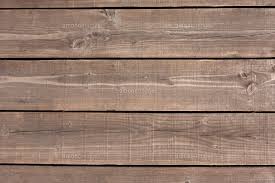 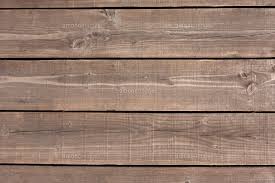 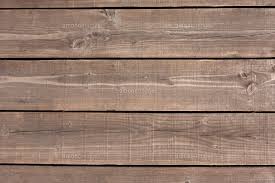 学 力 向 上 の 基 盤 は 学 級 経 営 （人 的 環 境 の Ｕ Ｄ）
・「分からない」が言える学級

・「静寂の時間」のある学級

・発言がつながる学級
・外遊びが大好きな学級

・先生とみんなで遊ぶ学級

・自分で健康管理ができる学級
・人を傷つける行動ゼロの学級

・温かい声かけのある学級

・「ありがとう」が言える学級